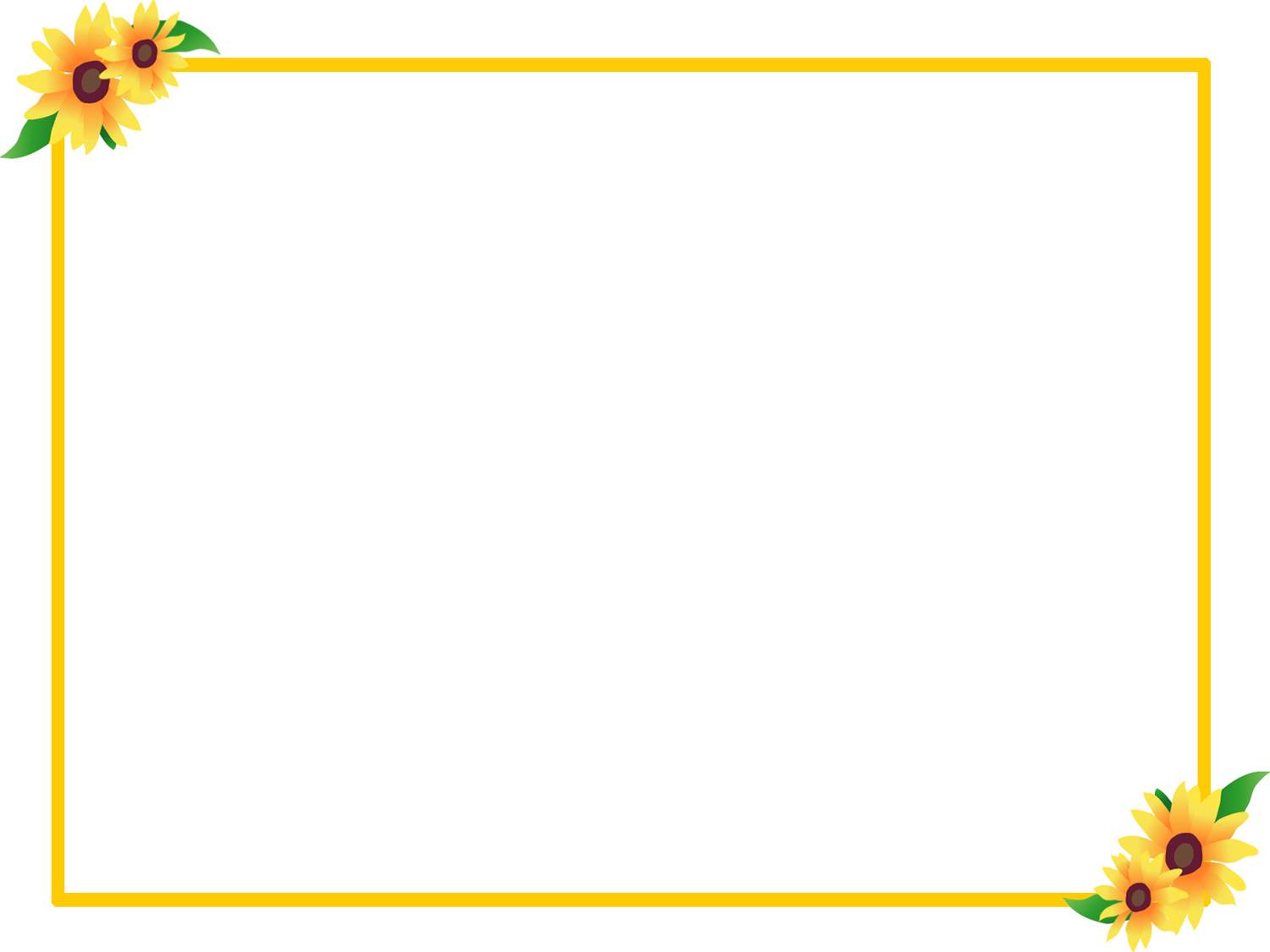 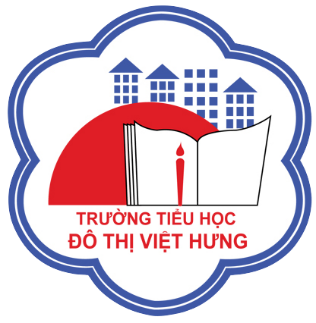 ỦY BAN NHÂN DÂN QUẬN LONG BIÊN
TRƯỜNG TIỂU HỌC ĐÔ THỊ VIỆT HƯNG
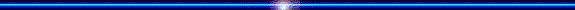 BÀI GIẢNG ĐIỆN TỬ
KHỐI 3
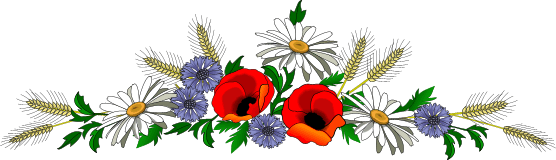 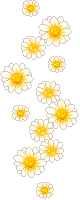 MÔN: CÔNG NGHỆ
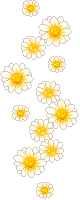 Bộ sách Cánh Diều
CÔNG NGHỆ 3
TUẦN 2
Bài 1: Tự nhiên và công nghệ
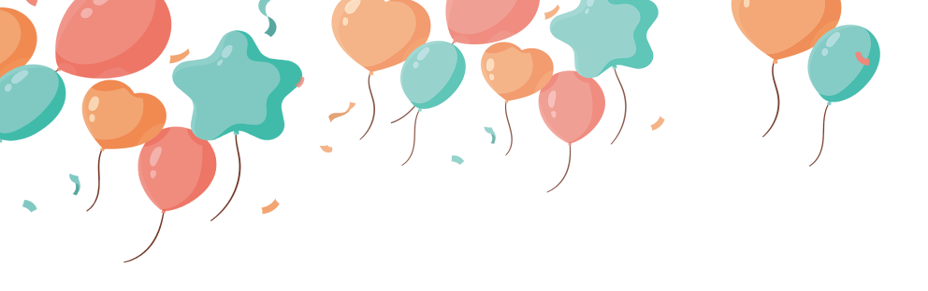 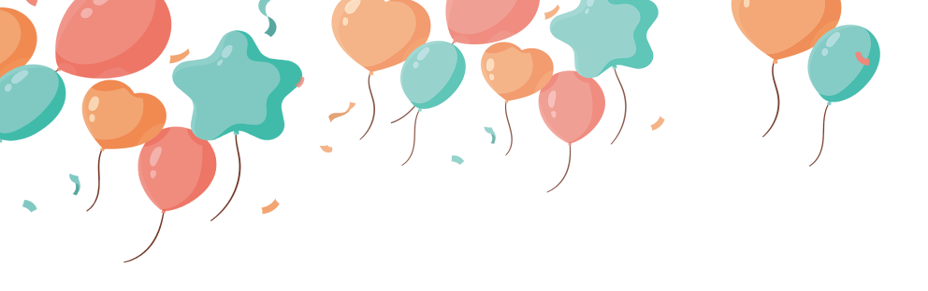 Khám phá
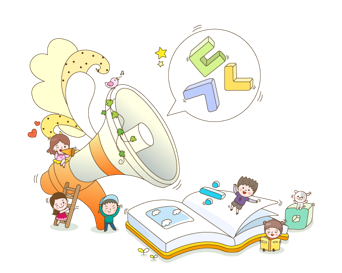 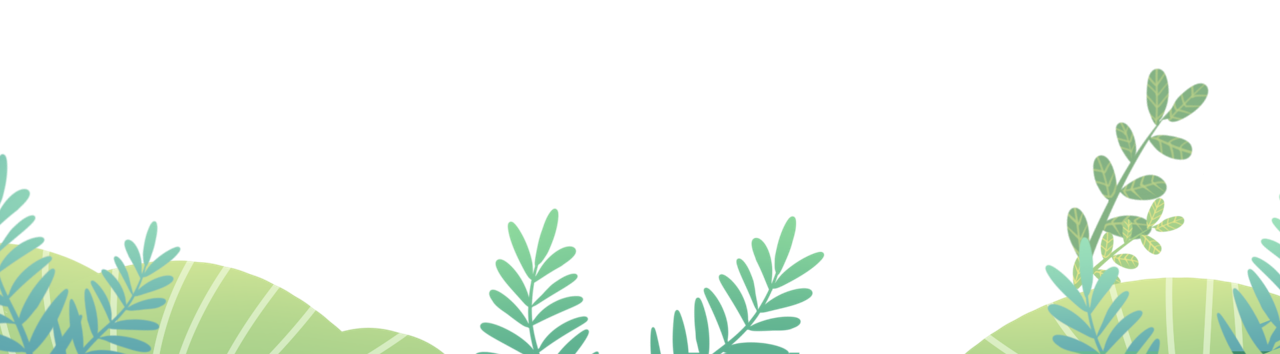 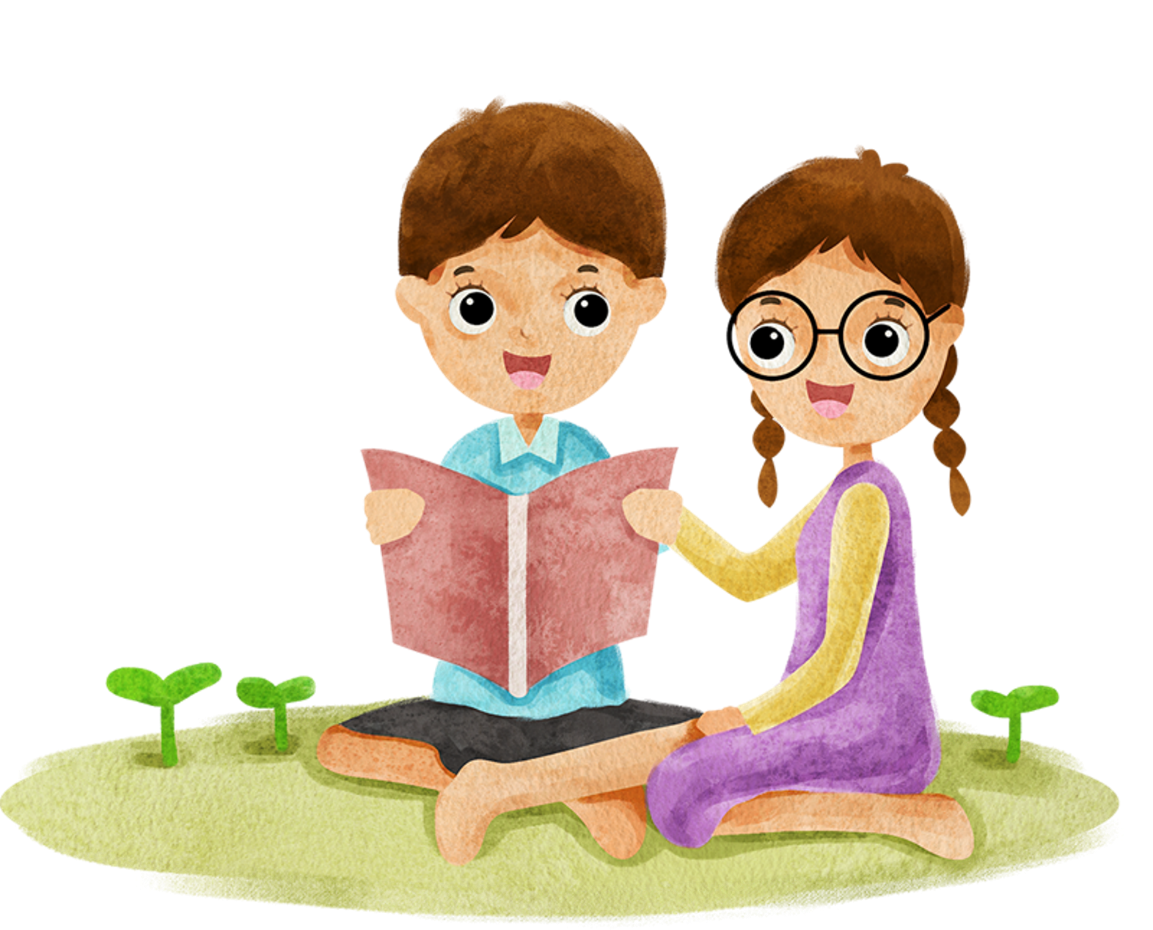 2. Sản phẩm công nghệ trong gia đình
Sản phẩm công nghệ nào trong các hình dưới đây được sử dụng trong gia đình?
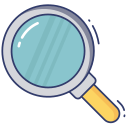 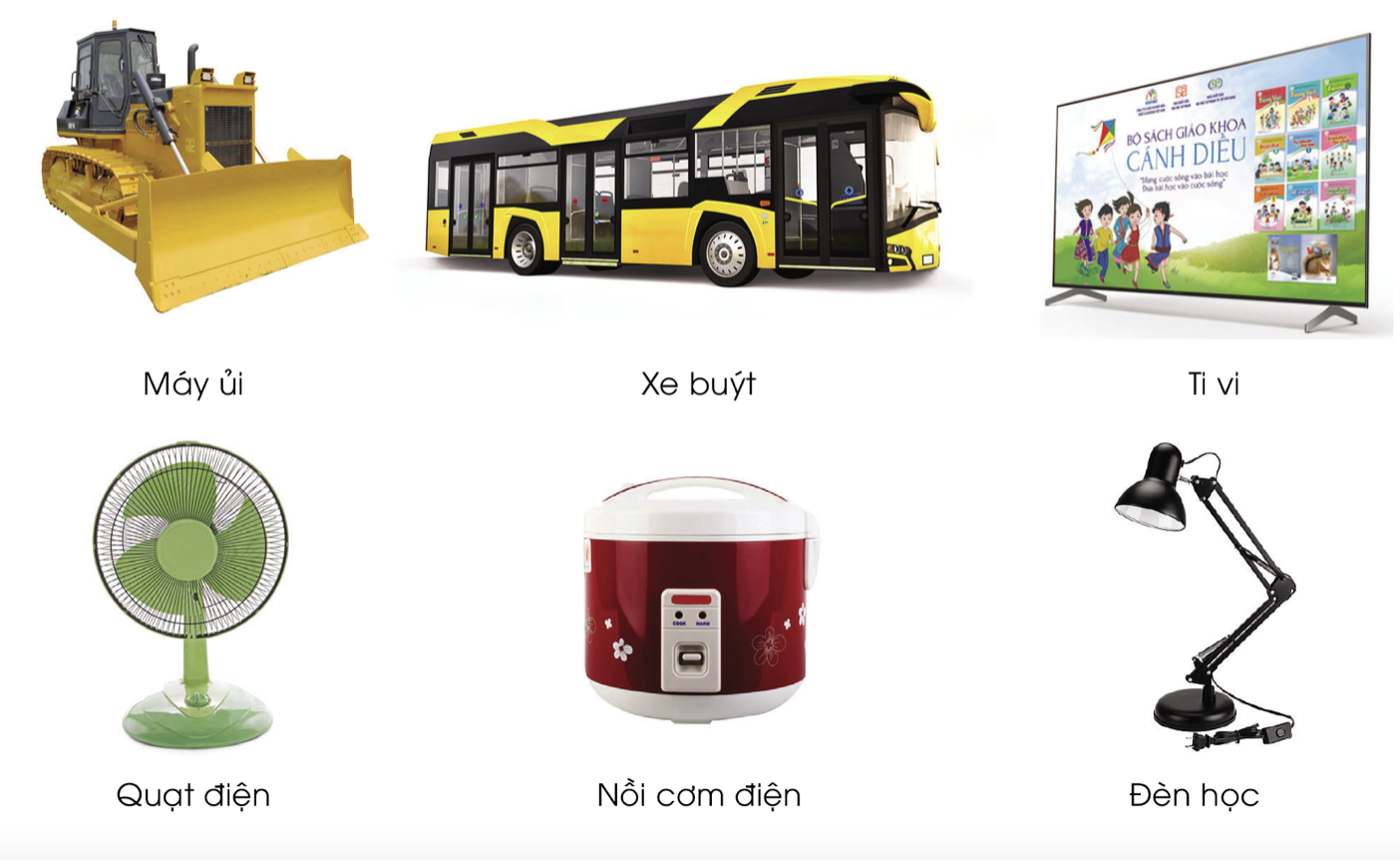 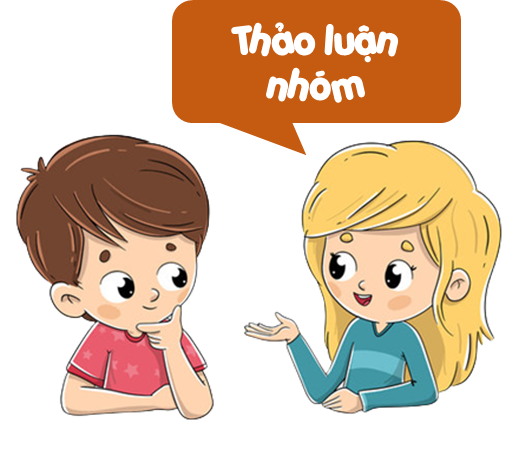 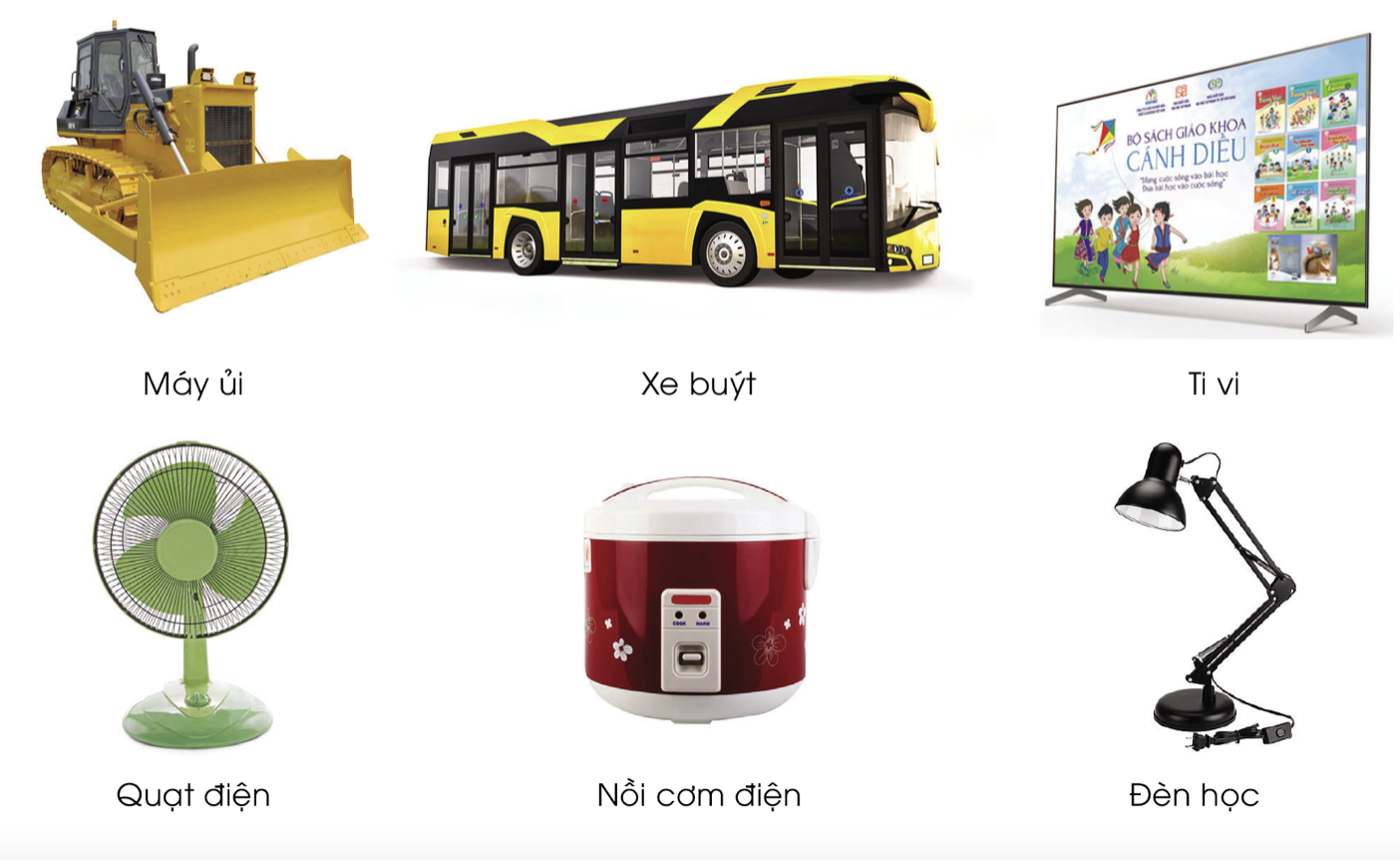 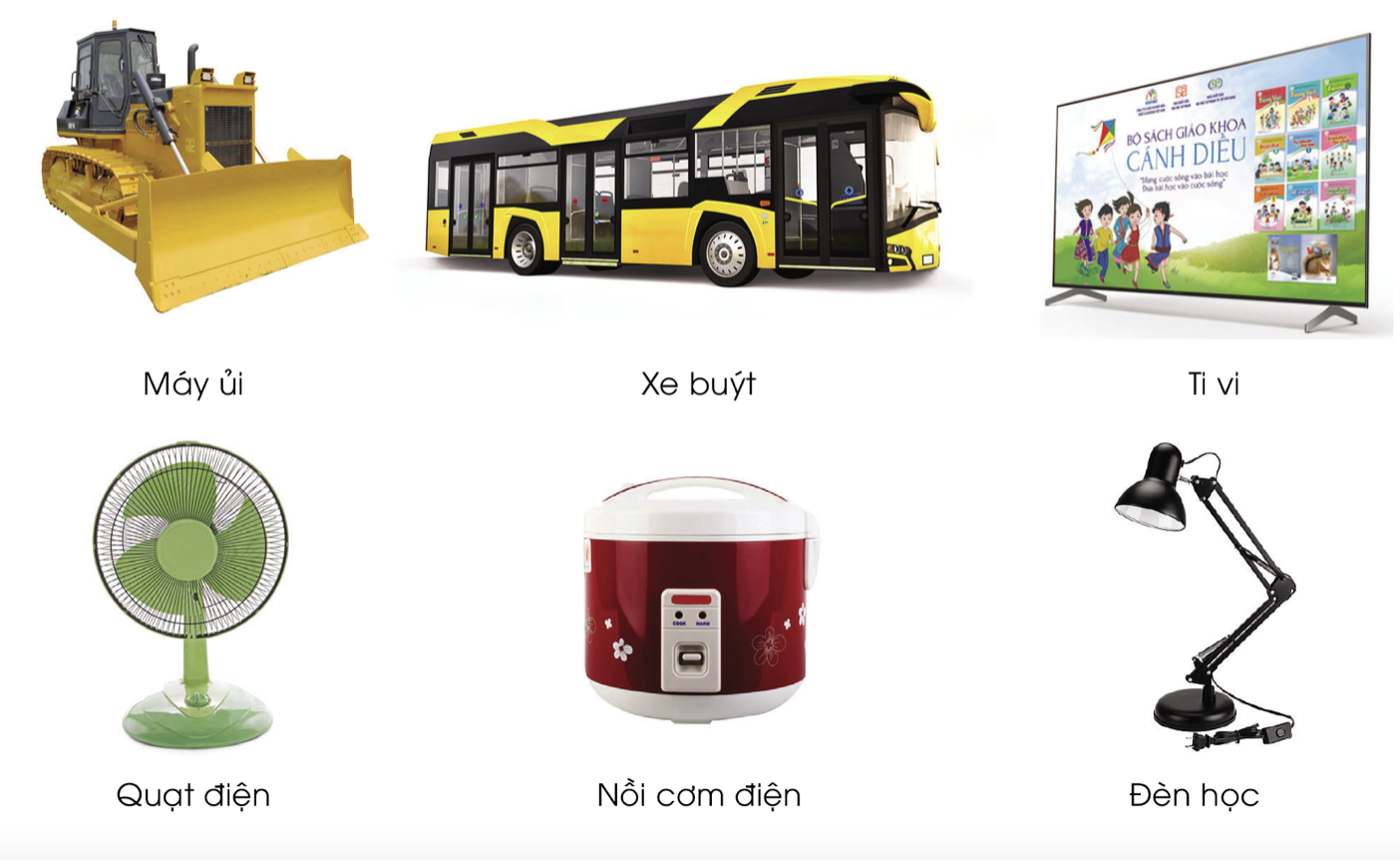 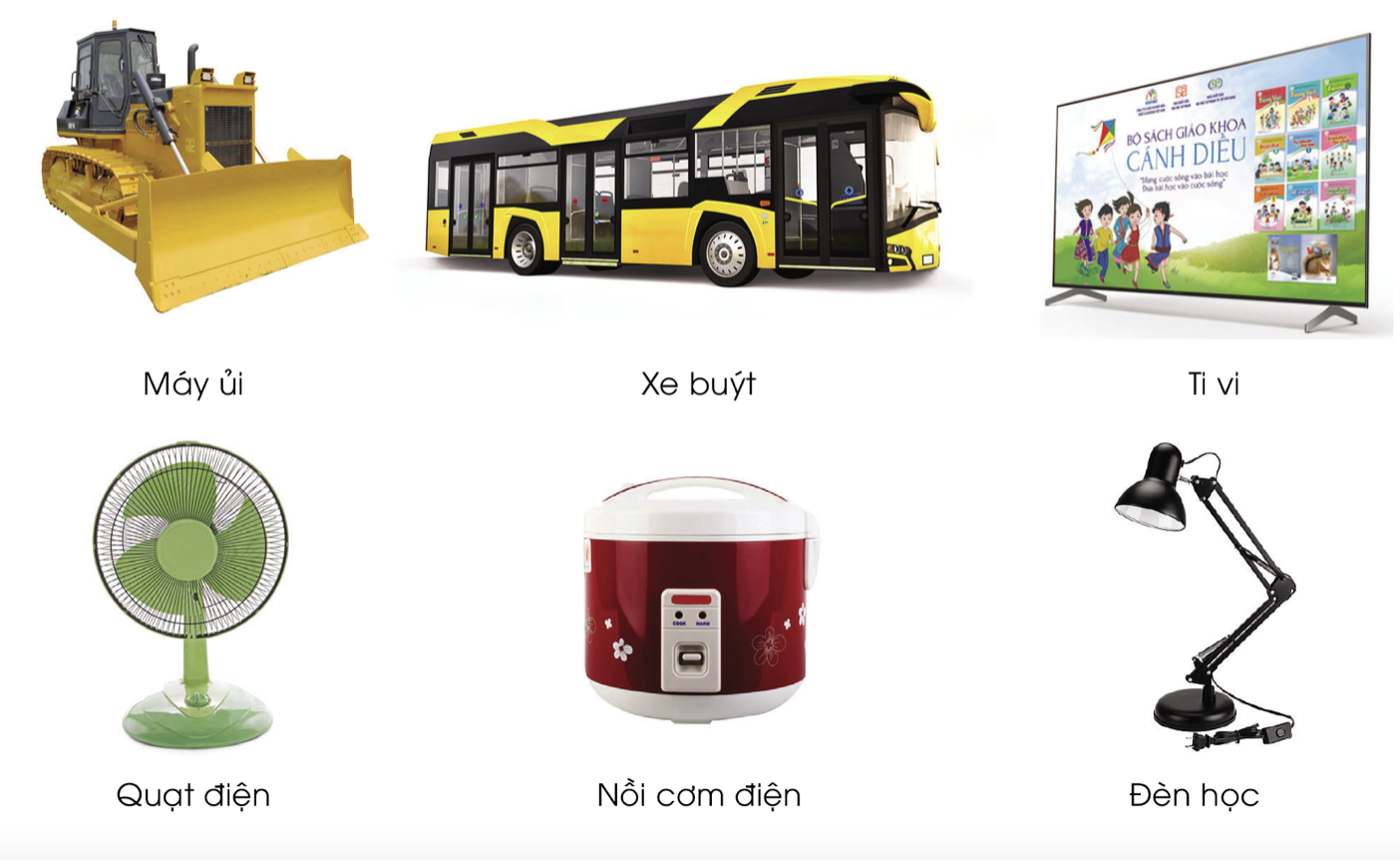 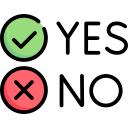 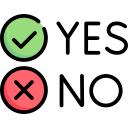 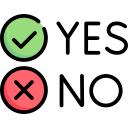 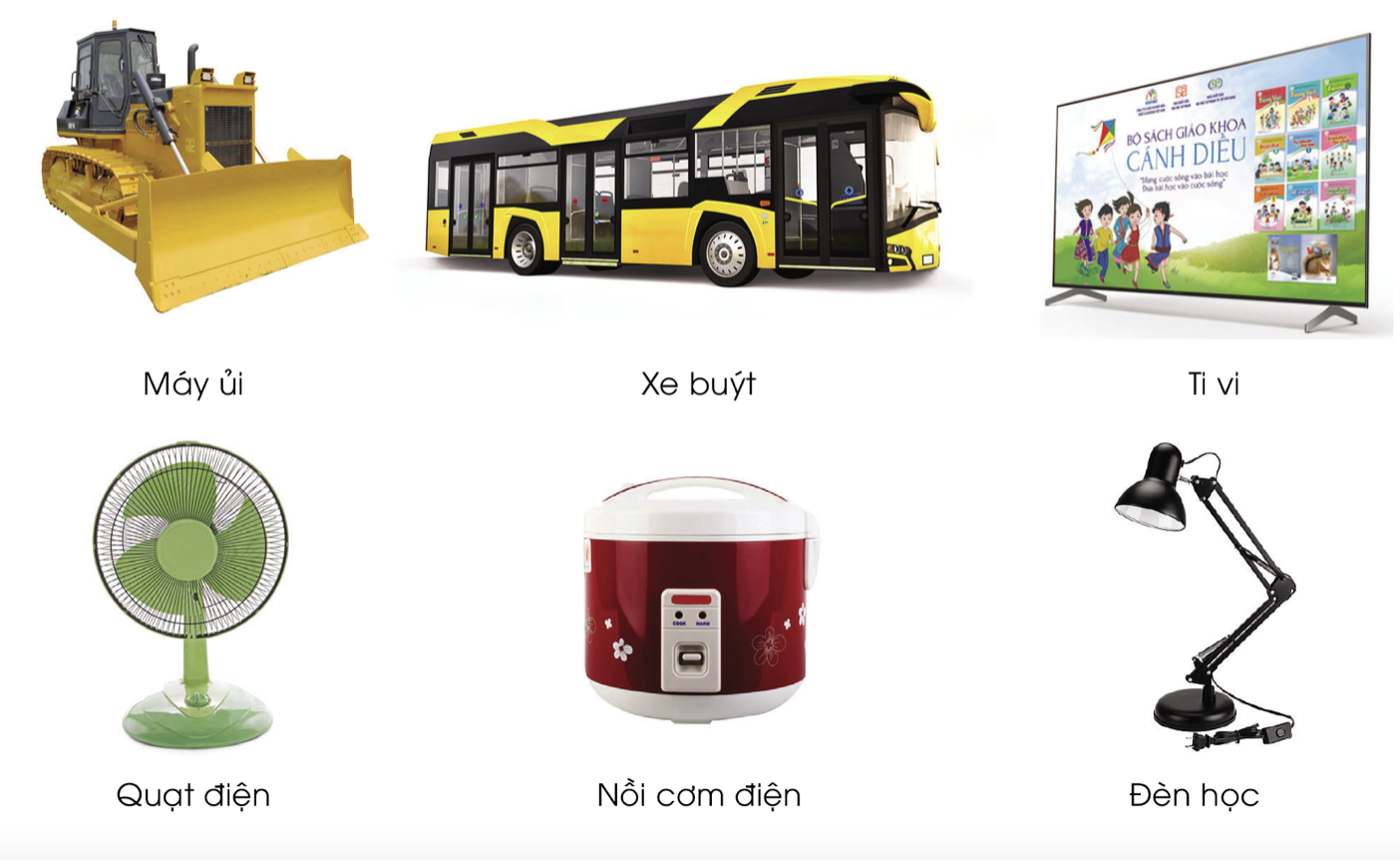 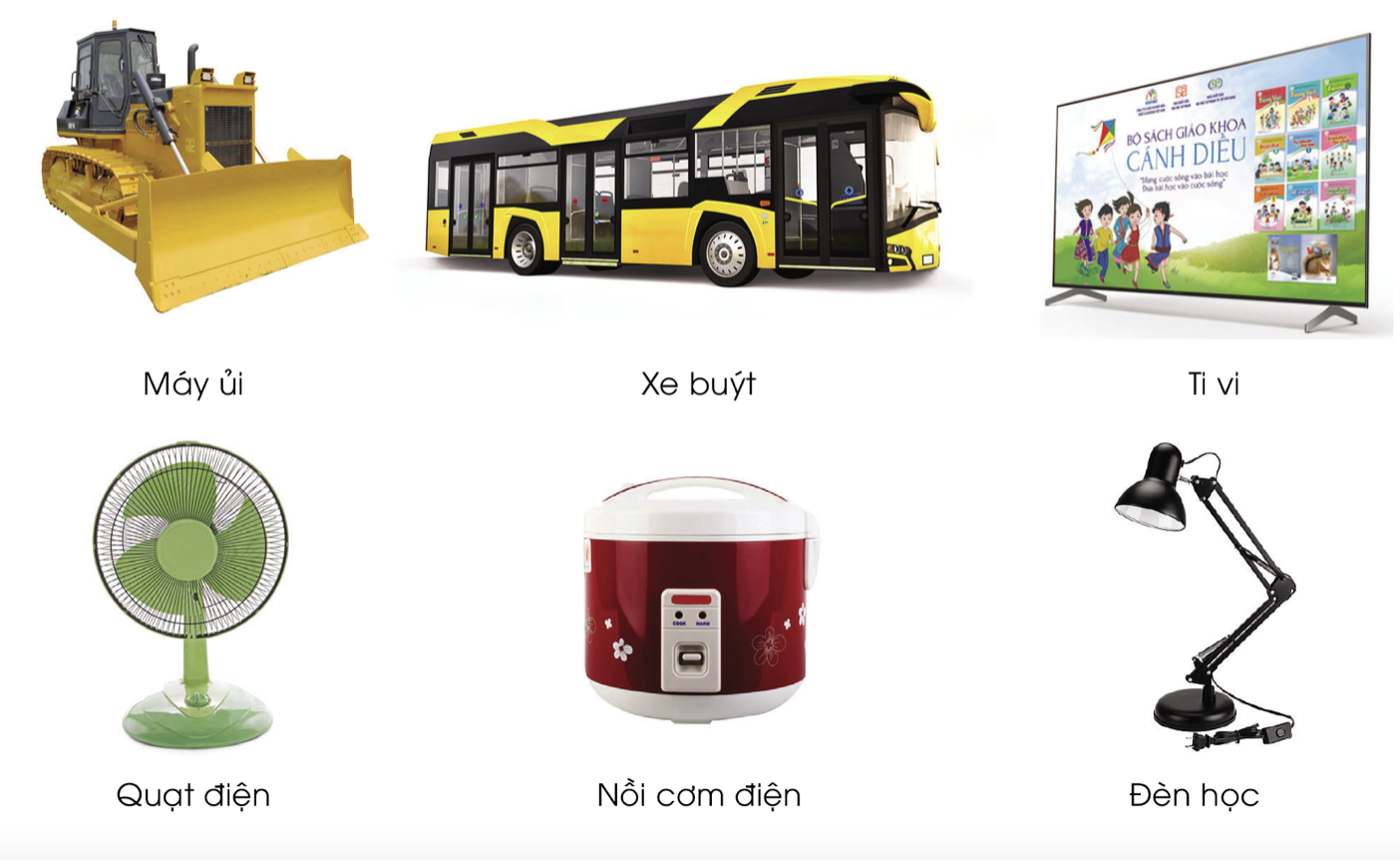 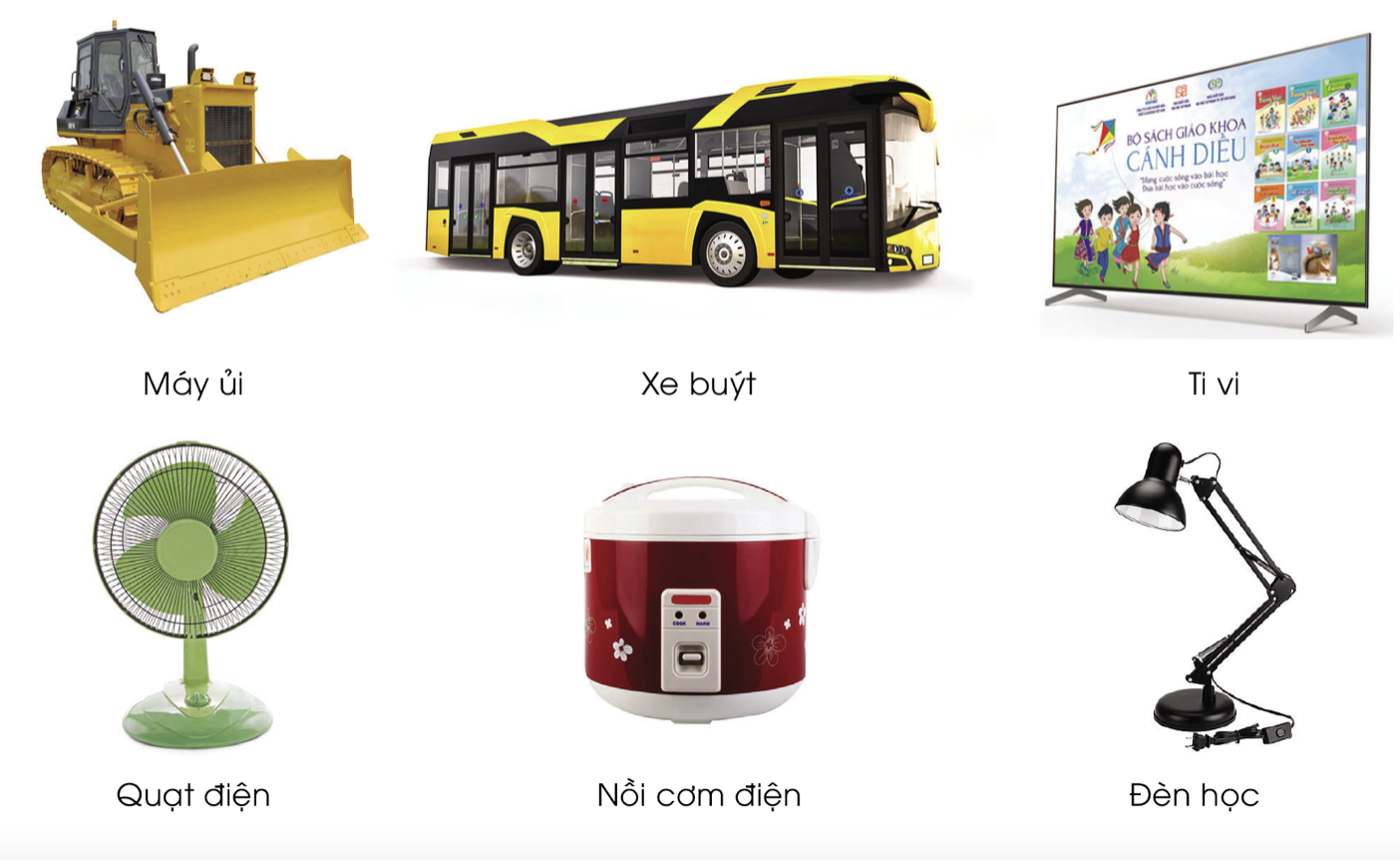 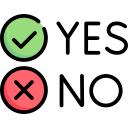 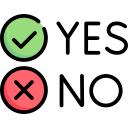 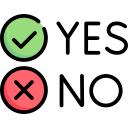 Tác dụng của sản phẩm công nghệ trong gia đình
Nêu tác dụng của các sản phẩm công nghệ trong gia đình ở hình trên.
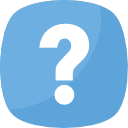 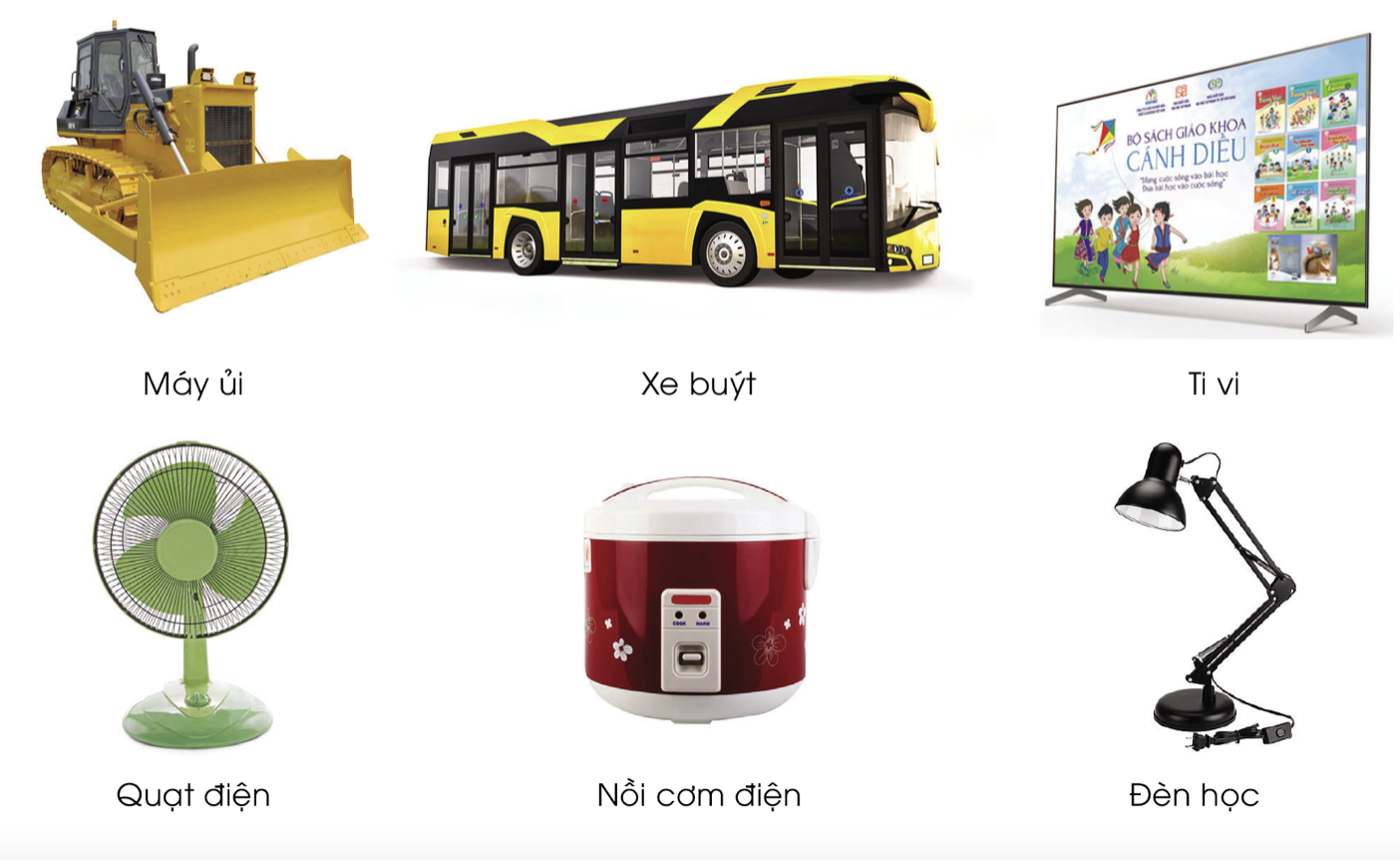 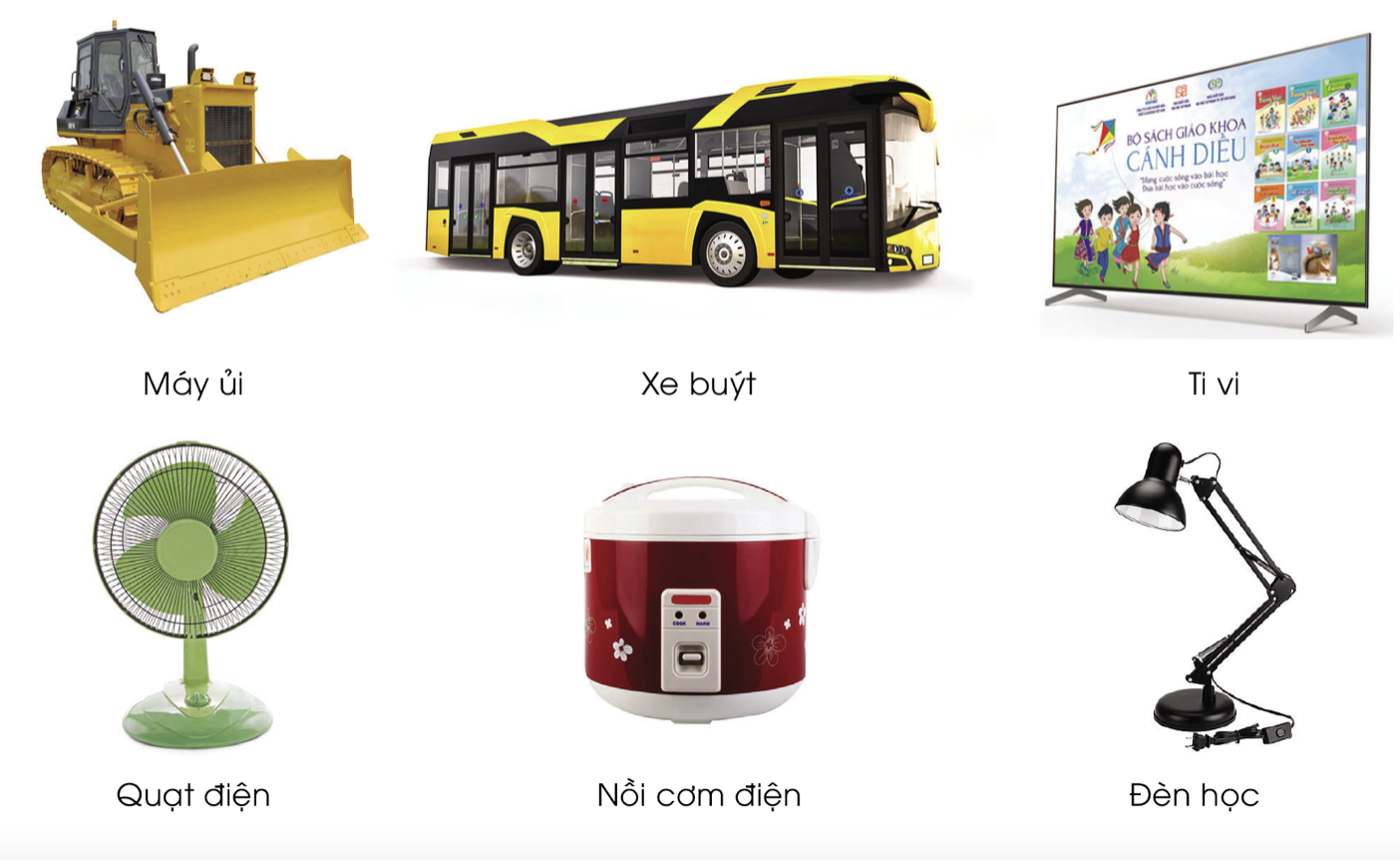 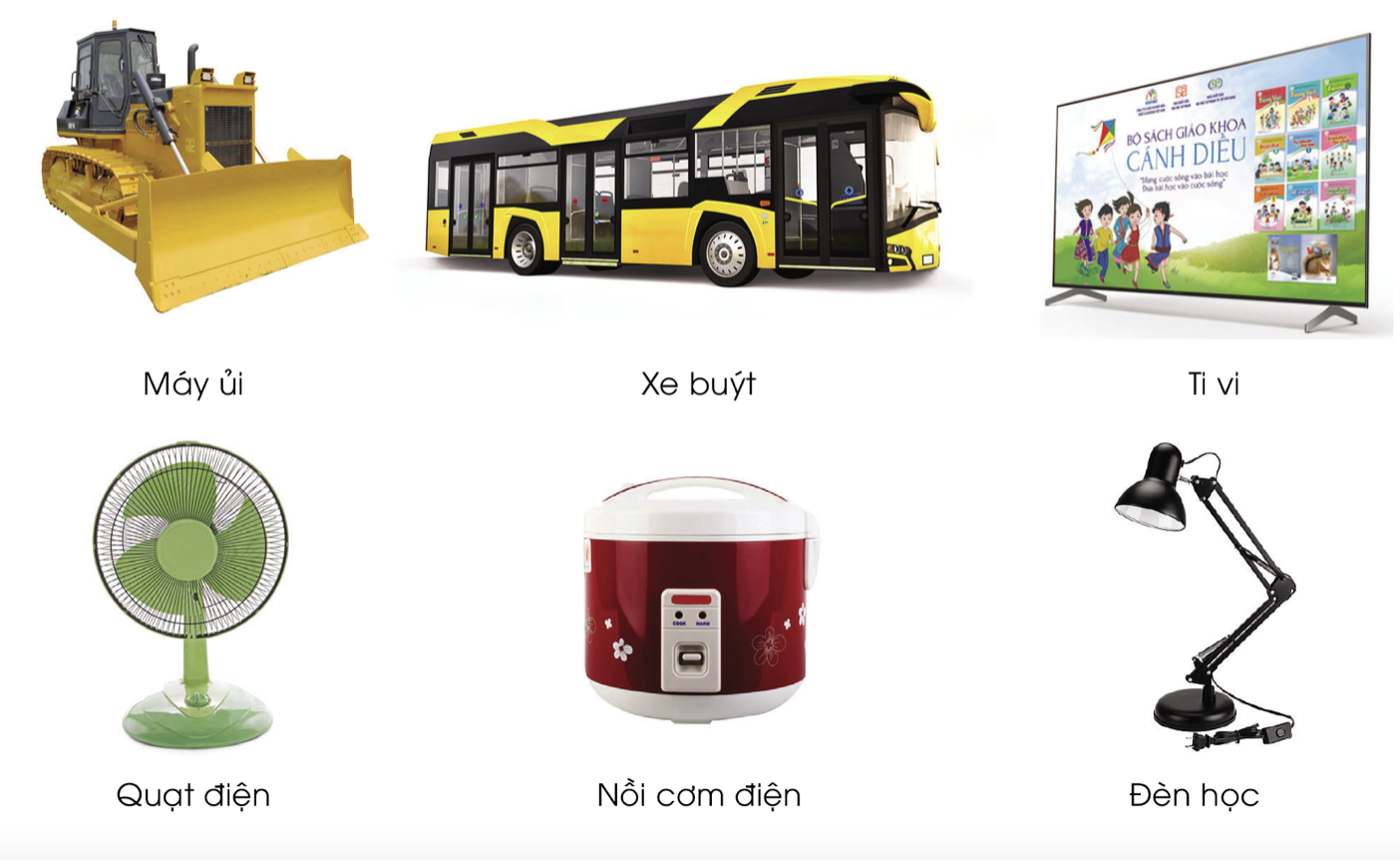 Cung cấp thông tin, phổ biến kiến thức, giải trí
Làm mát, thông gió
Nấu cơm
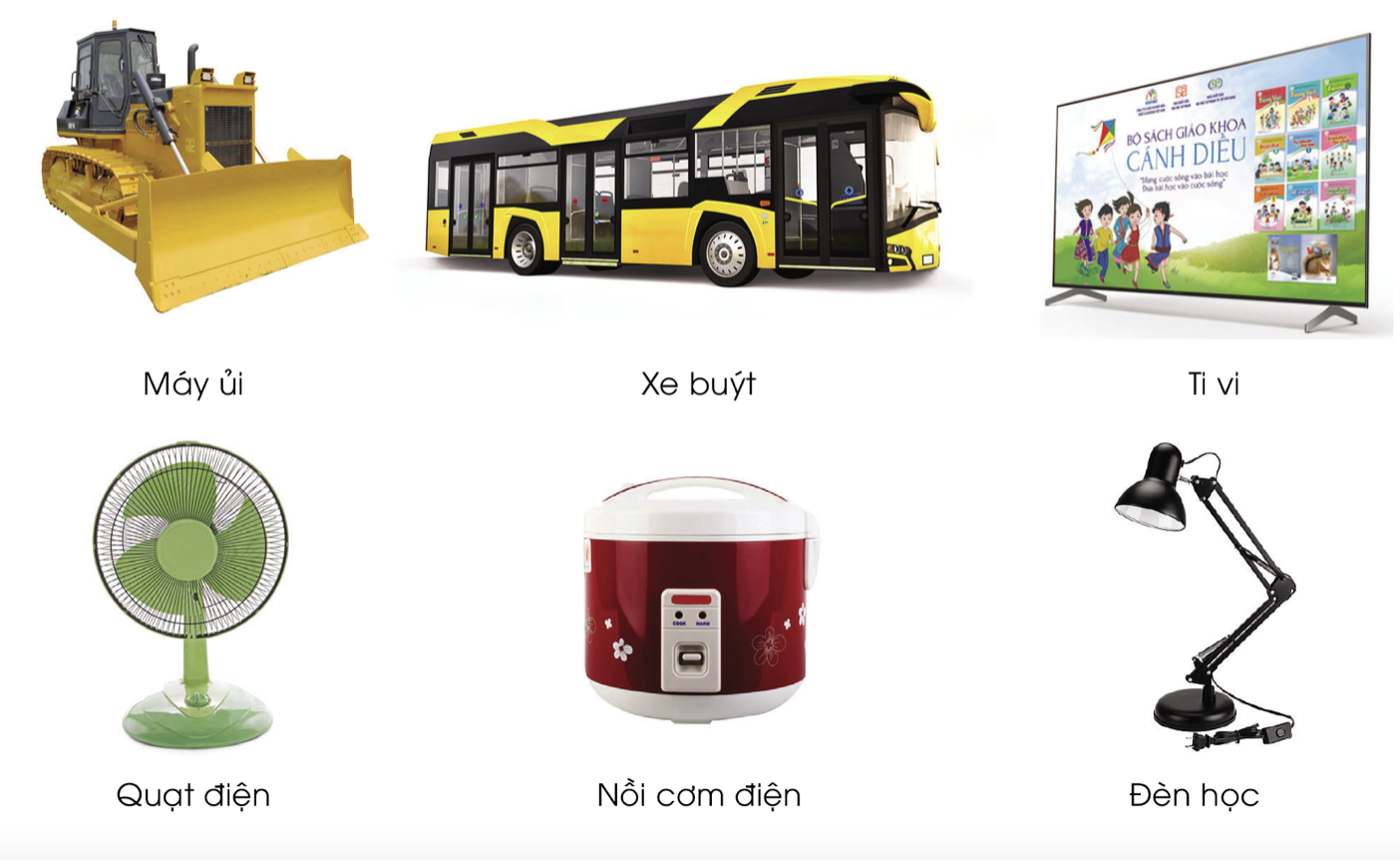 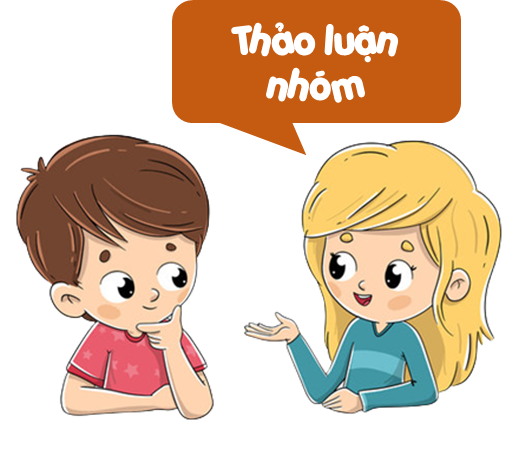 Chiếu sáng khi học bài
Cách giữ gìn sản phẩm công nghệ trong gia đình
Hãy nói với bạn về cách giữ gìn sản phẩm công nghệ trong gia đình theo gợi ý dưới đây.
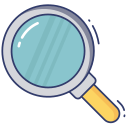 Để sử dụng sản phẩm công nghệ trong gia đình được an toàn, tiết kiệm và lâu bền cần chú ý: chỉ sử dụng khi cần, sử dụng đúng chức năng, di chuyển nhẹ nhàng, vệ sinh thường xuyên,…
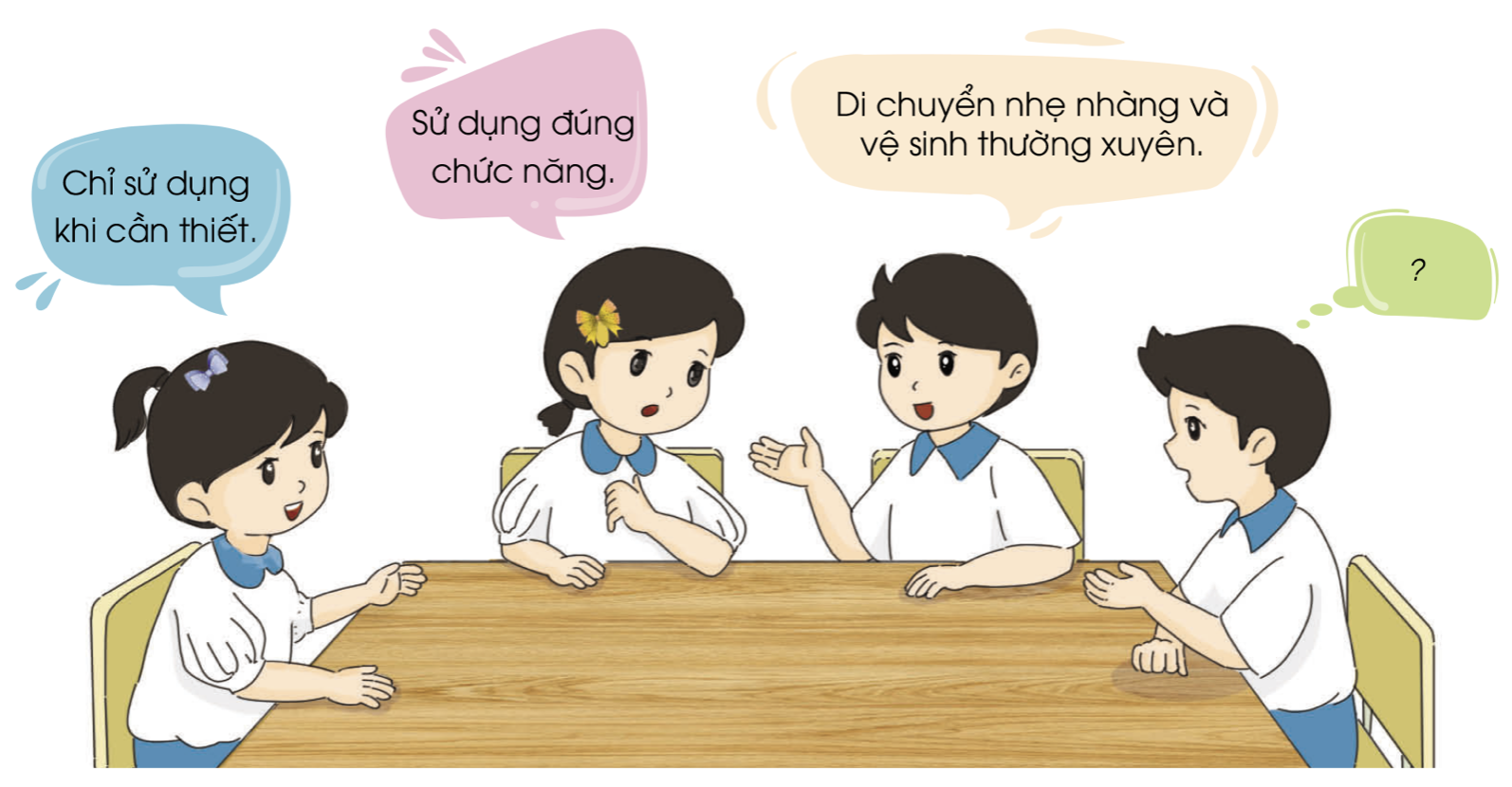 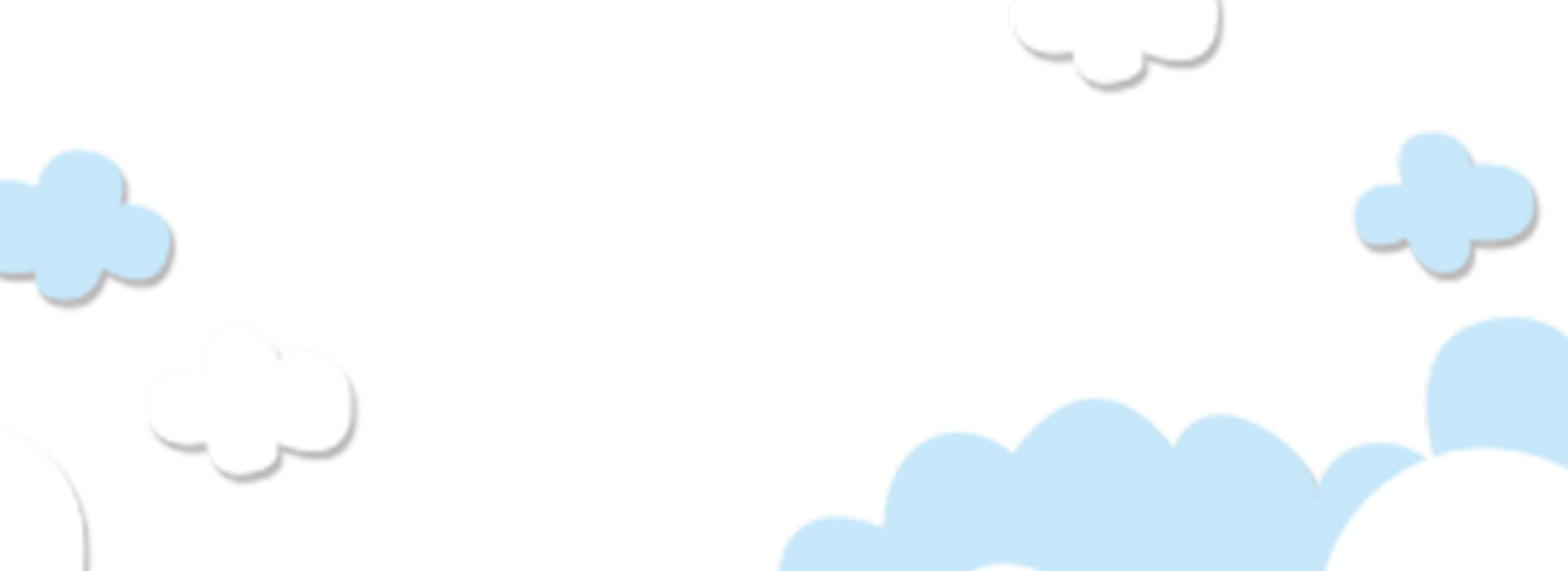 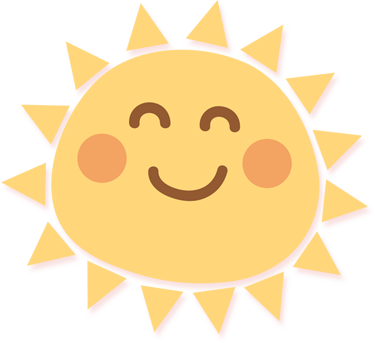 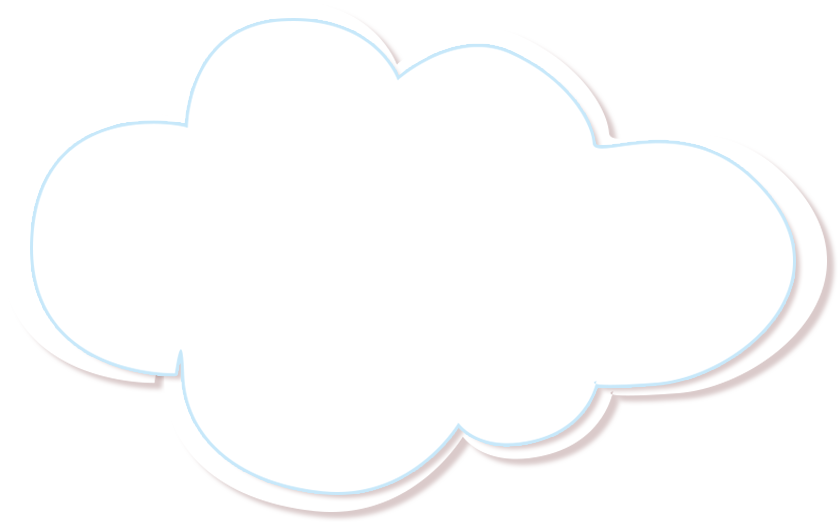 Luyện tập 
Vận dụng
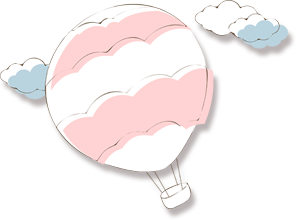 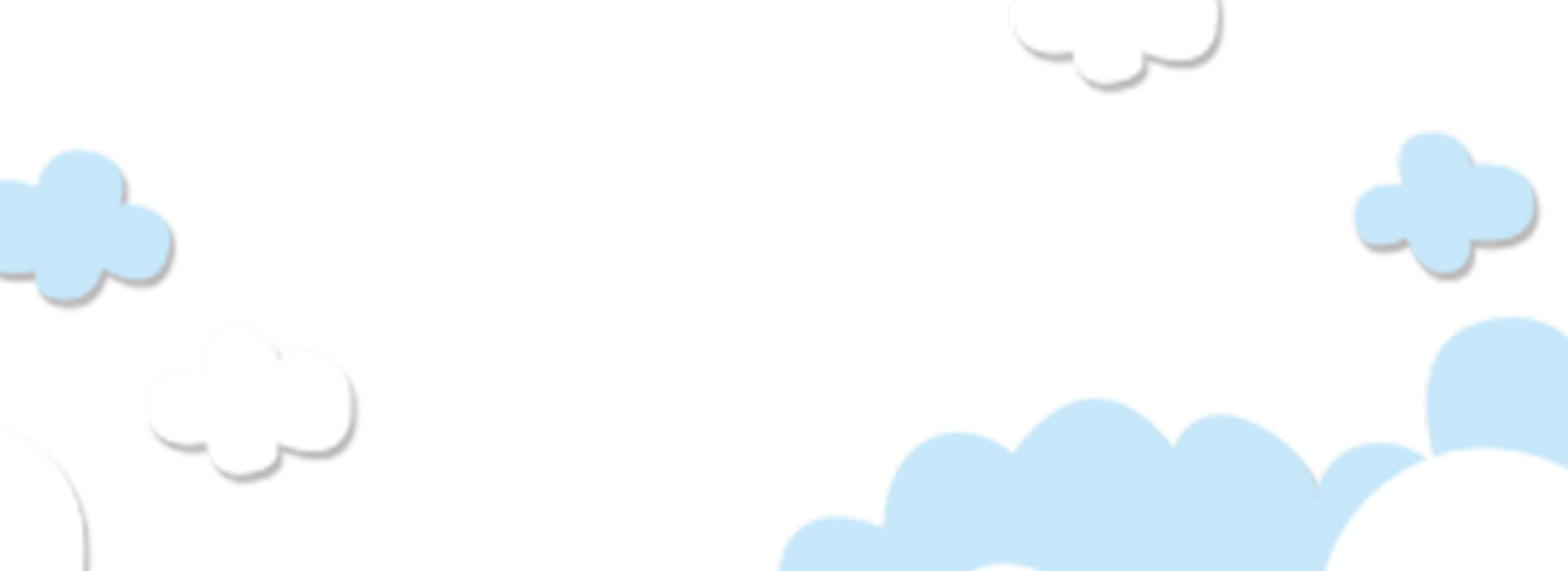 Nghe tác dụng, đoán sản phẩm
Quan sát các hình dưới đây, nghe mô tả tác dụng và đoán tên của sản phẩm công nghệ.
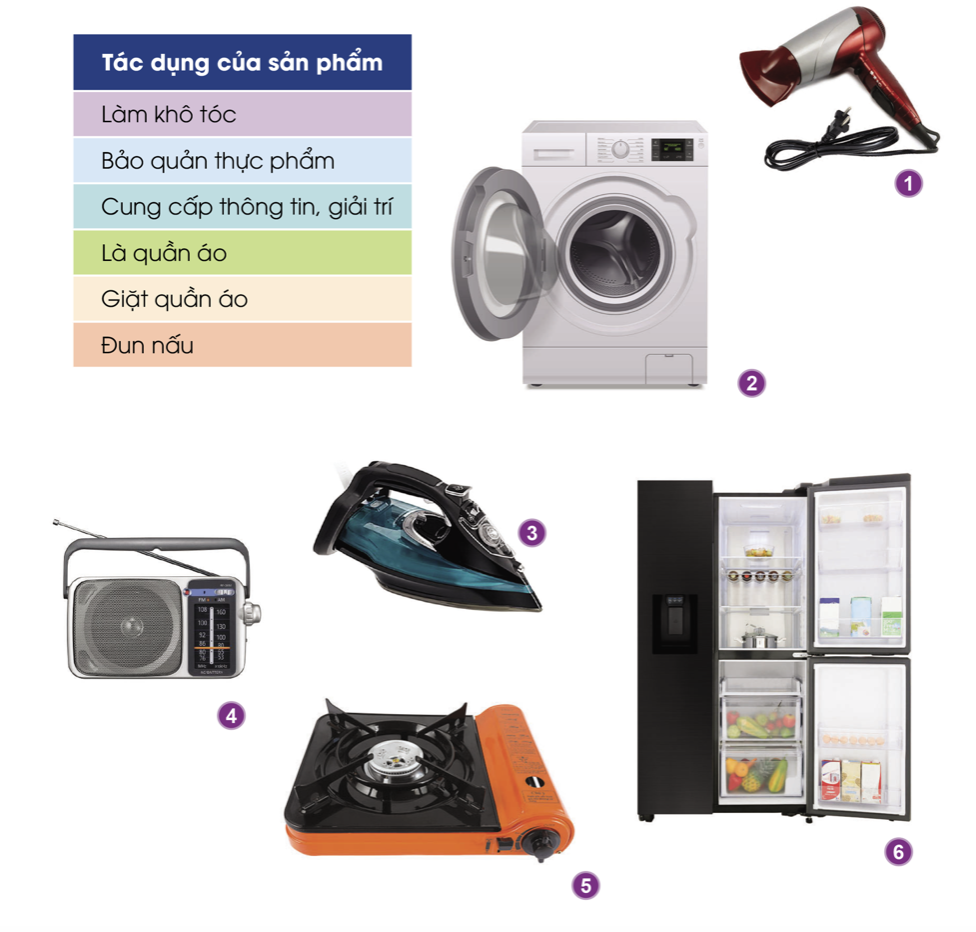 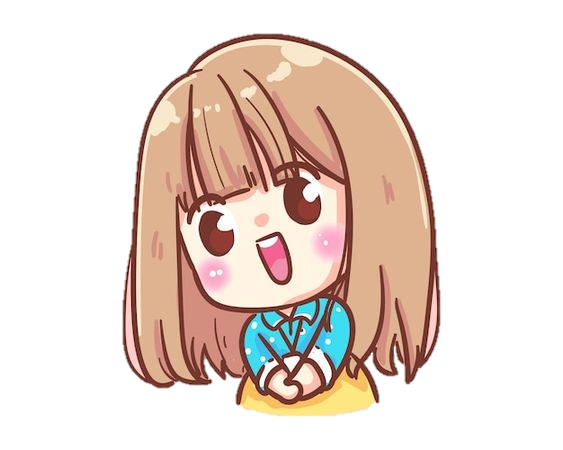 Em hãy kể thêm một số sản phẩm công nghệ trong gia đình mà em biết và nêu tác dụng của chúng.
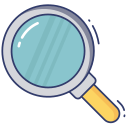 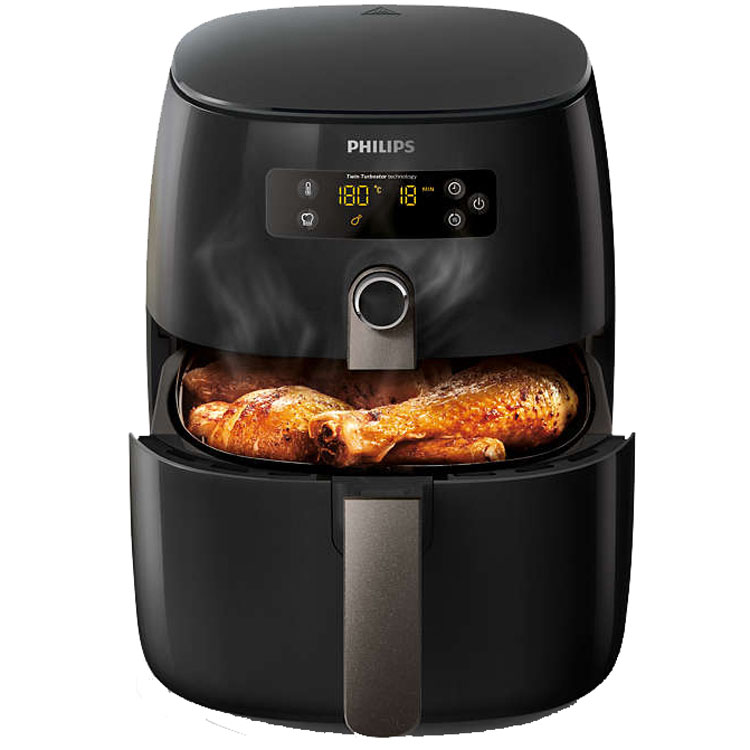 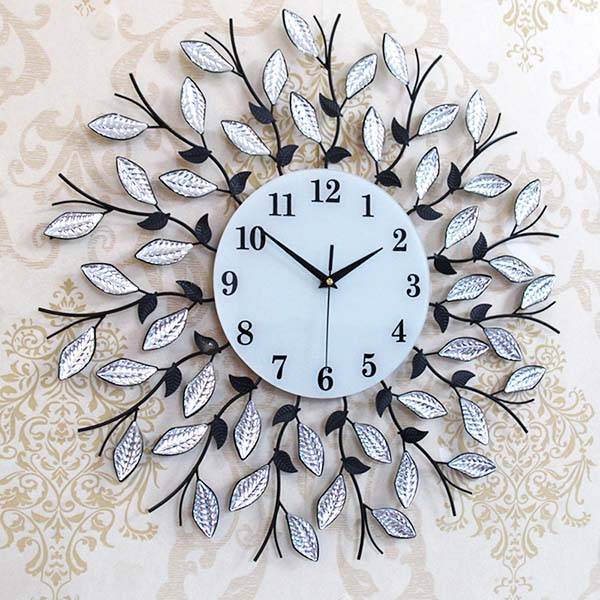 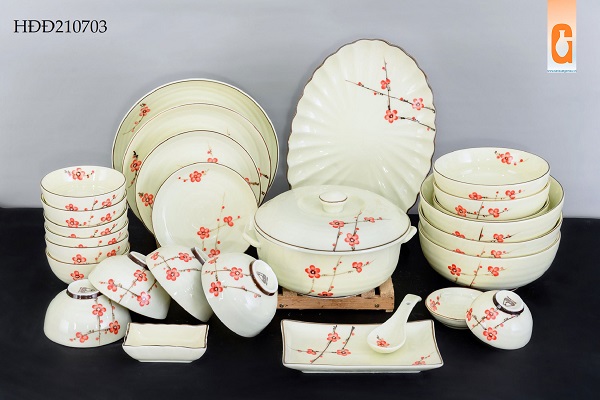 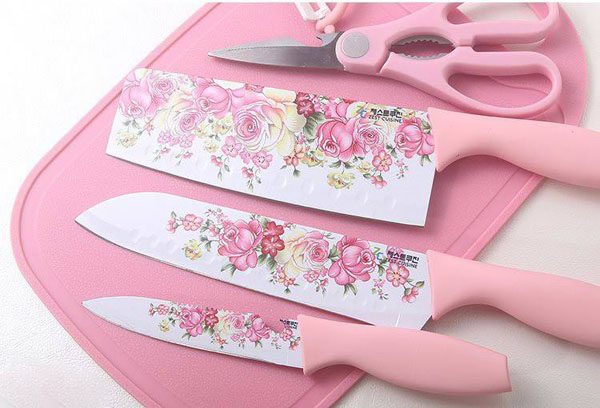 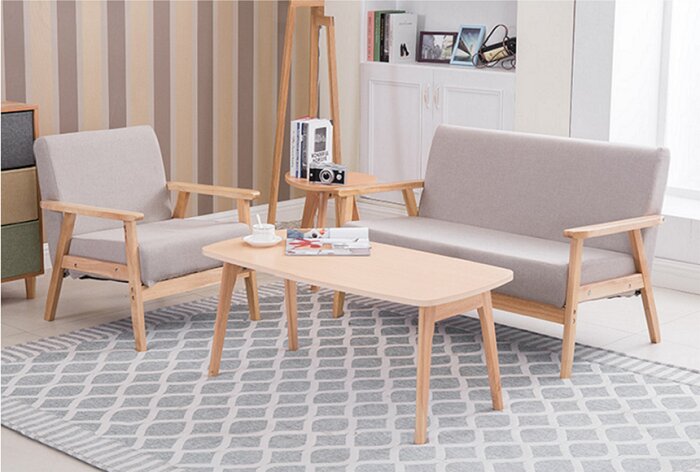 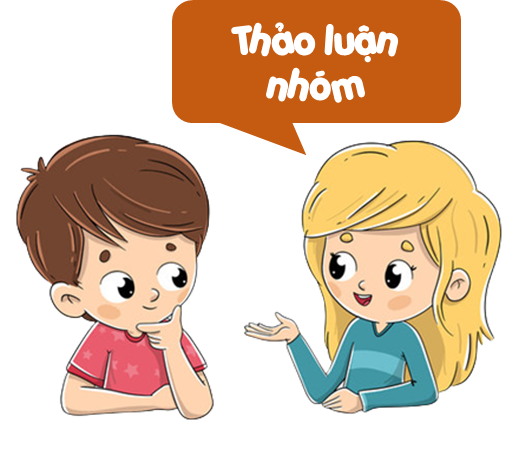 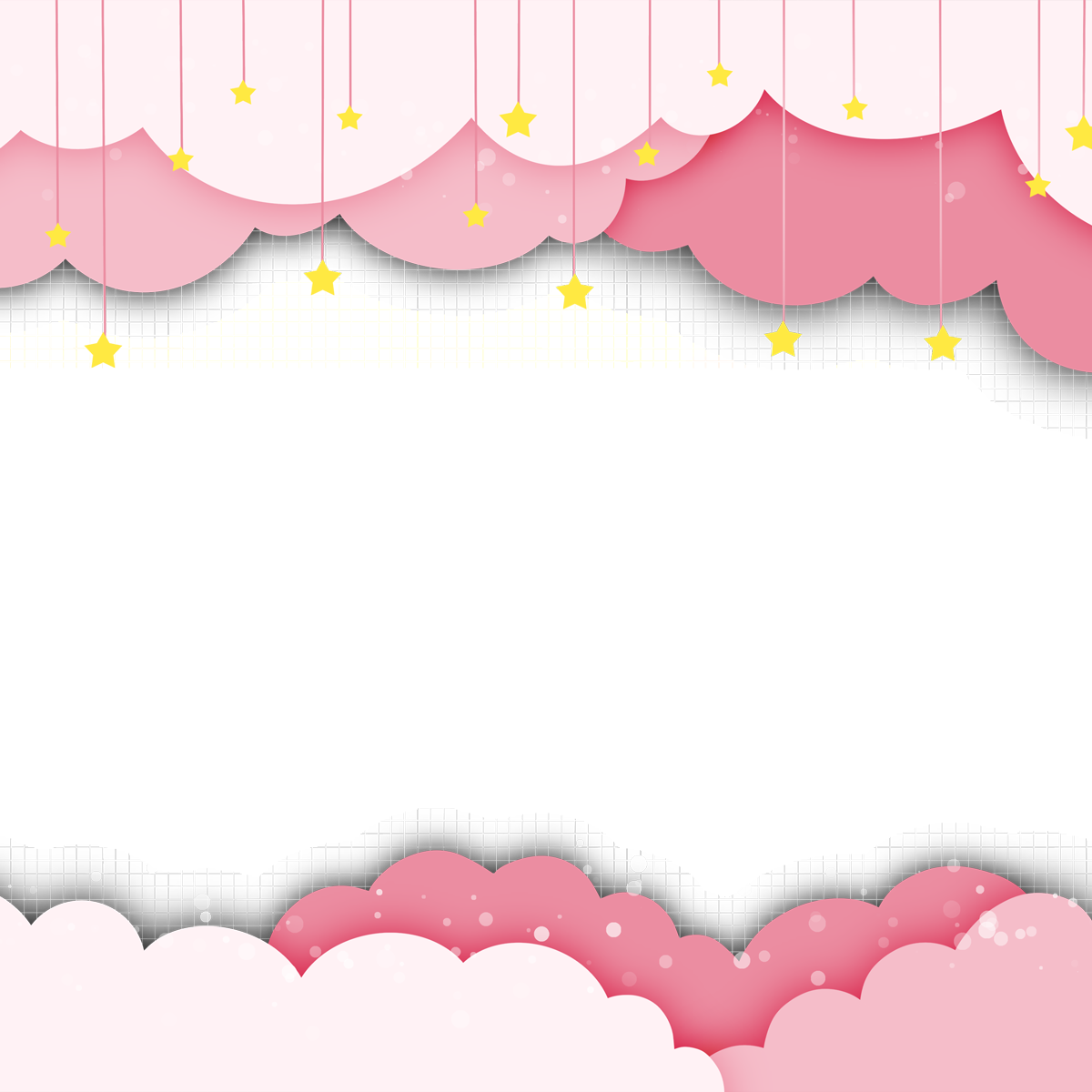 Kết luận
Sản phẩm công nghệ trong gia đình được tạo ra để phục vụ cuộc sống. Cần giữ gìn chúng để sử dụng được tốt, an toàn và lâu bền.
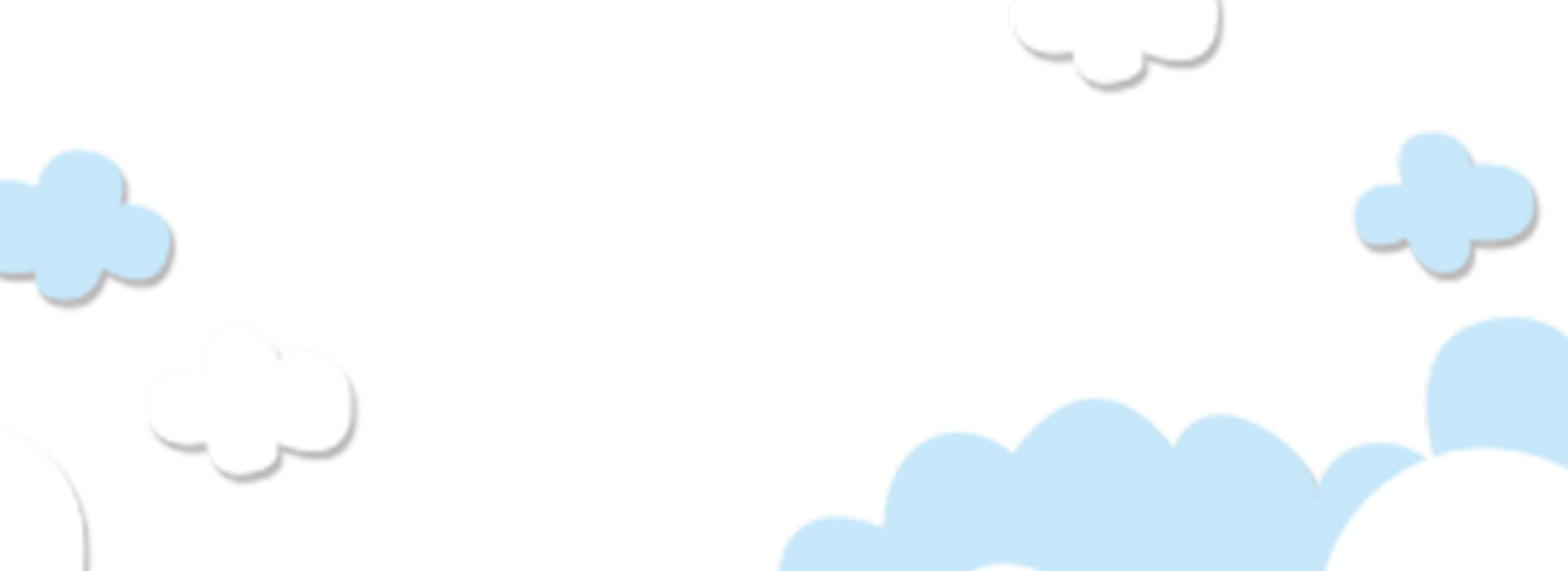 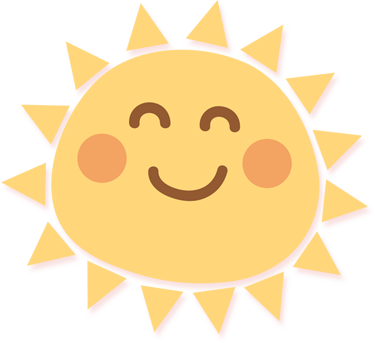 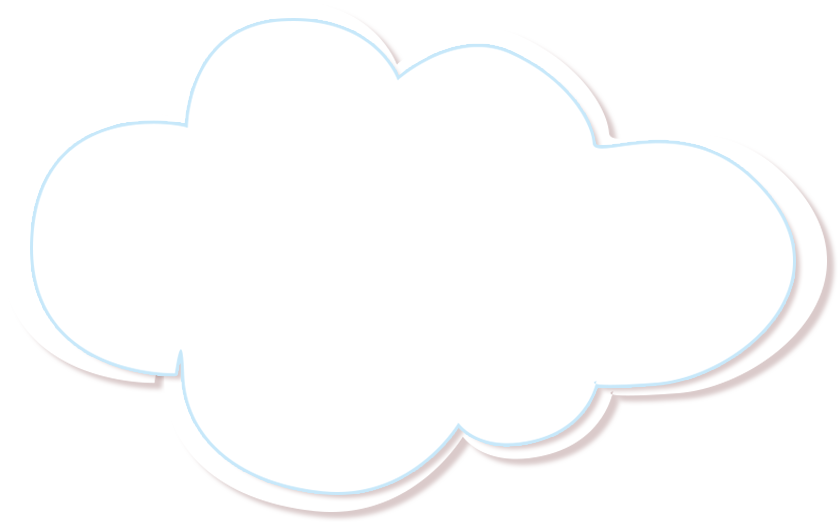 Dặn dò
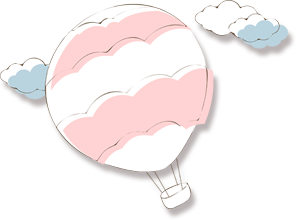 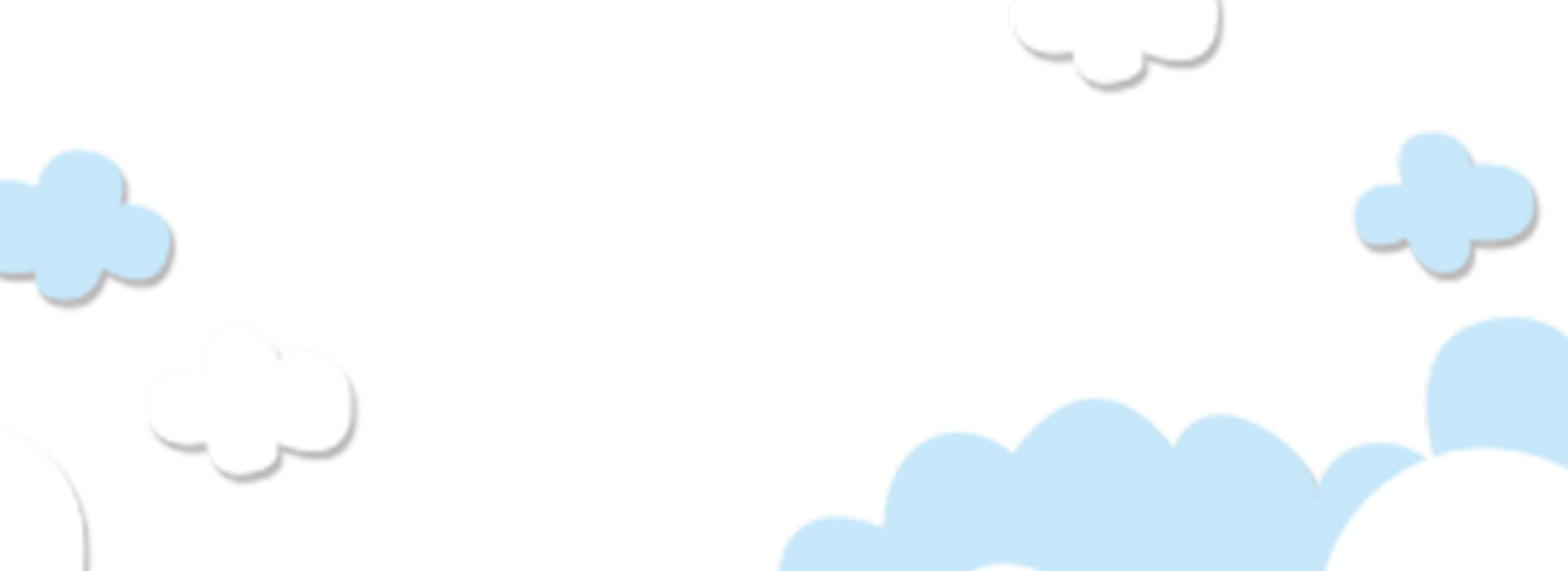 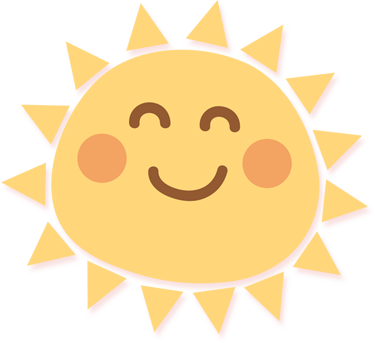 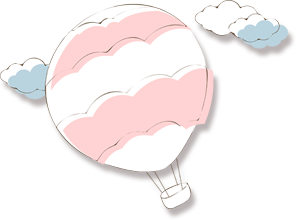 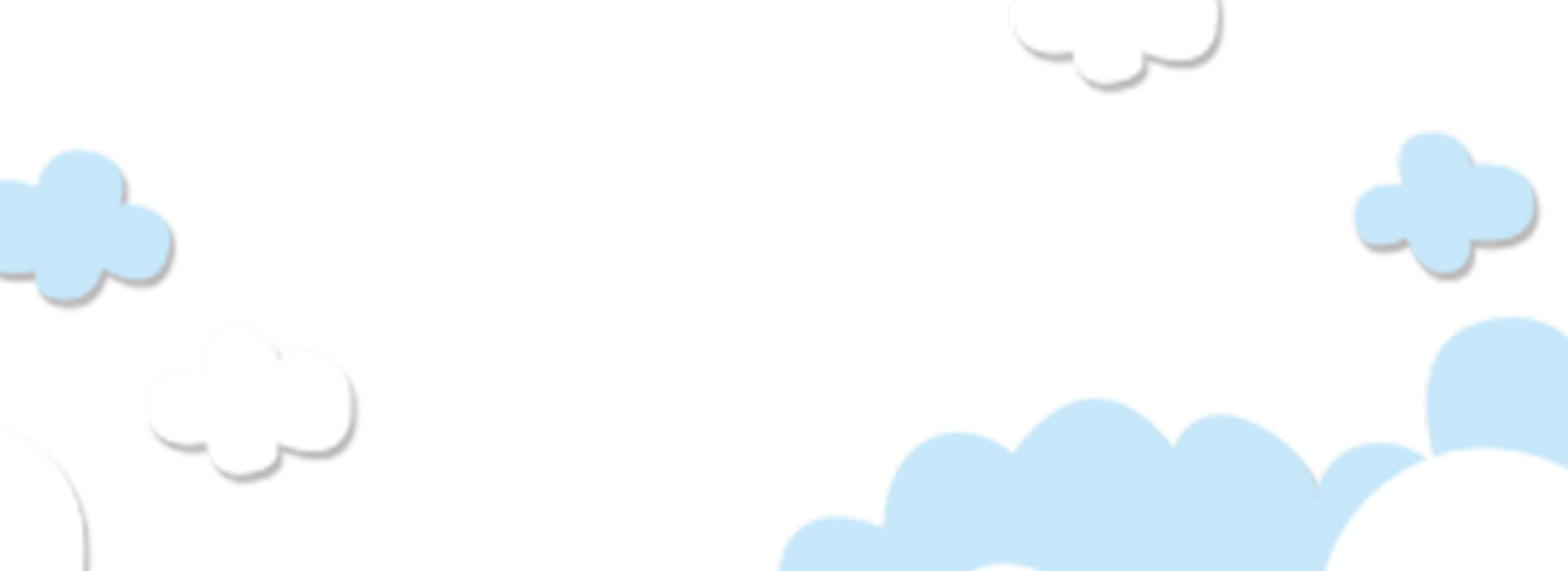 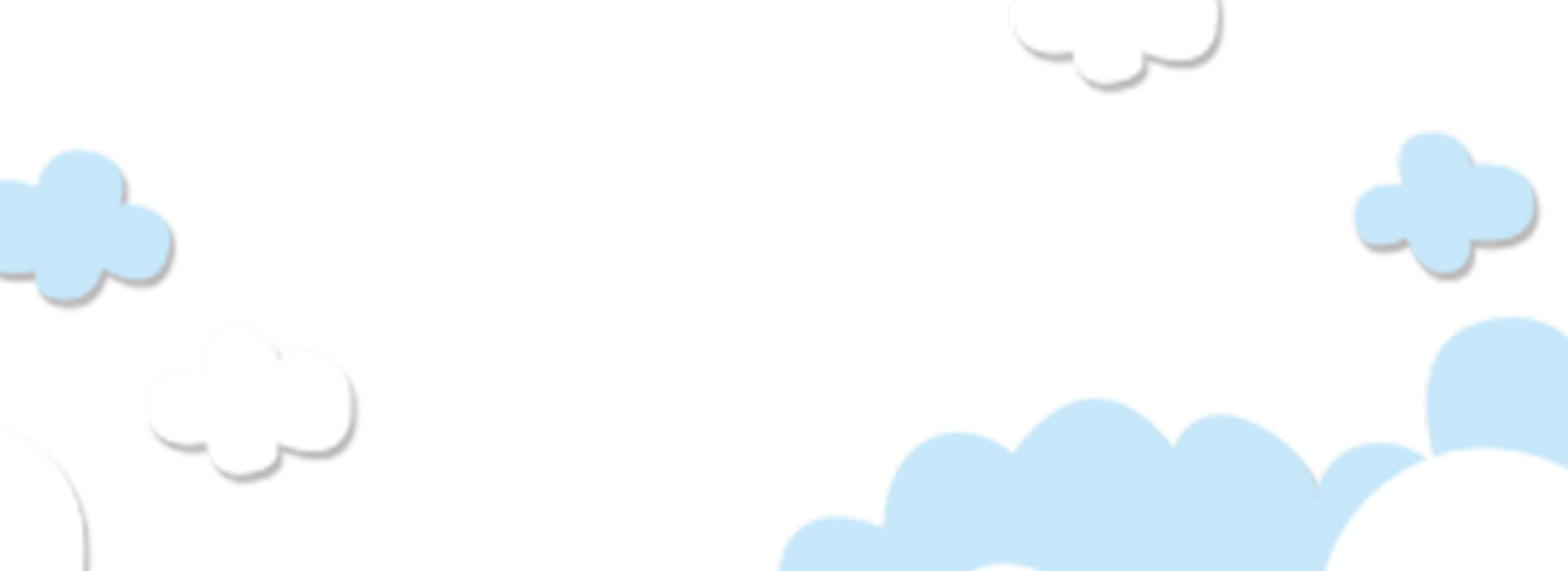 Tạm biệt các em!
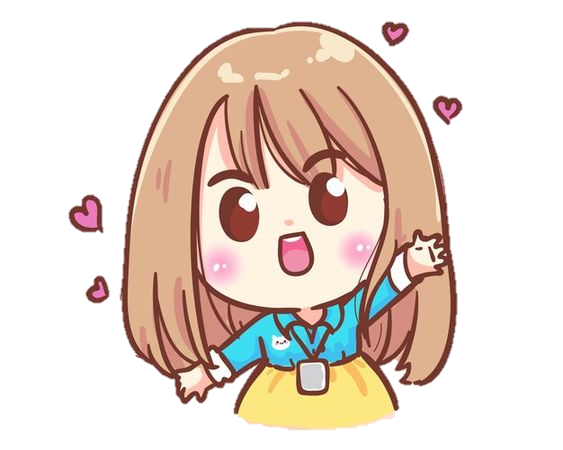